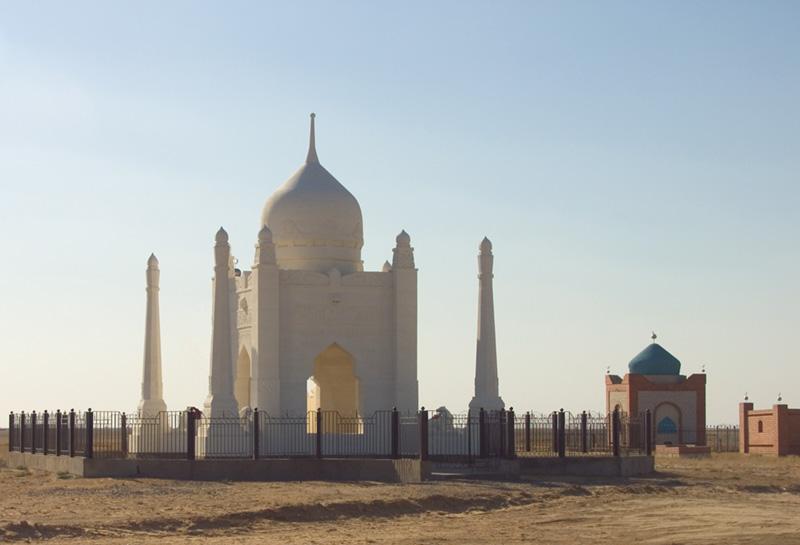 Rodinné obřady ve Střední Asii
Motlová Jana, Smutná Renáta, Víška Přemysl
SvatbyKazachstán
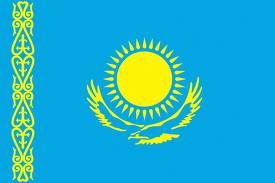 Exogamní sňatky
Mnohoženství oficiálně zakázáno x nejsou stanoveny tresty
Levirát
Patrilokalita
Manželství = ekonomická instituce
Kalym – platba za nevěstu
Několik druhů svateb – s kalymem, bez kalymu, únos nevěsty


Etnicky nejednotné sňatky, sňatky bez souhlasu rodičů, sňatky mezi bohatými a chudými
Fáze svatby
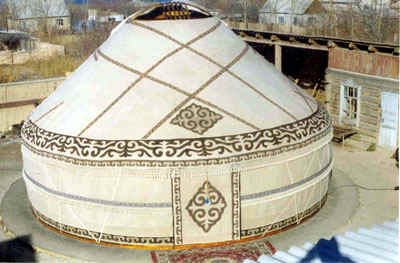 Základem svatby byla smlouva (dohoda) mezi rodinami
Svatba má 7 částí:

První svatba – koná se u nevěsty, domlouvá se výše kalymu
Druhá svatba – koná se u ženicha
Třetí svatba – u ženicha- rozlučková slavnost, ženich si jede pro nevěstu
Čtvrtá svatba – veliká příprava na příchod hostů – nákupy, porážka berana, sázky na koně, nevěsta a ženich se neúčastní
Pátá svatba – podobá se třetí svatbě, pohoštění hradí příbuzní
Šestá svatba – u nevěsty, ženich přiváží dárky, o půlnoci přichází mulla a ujímá se oficiálně obřadu – po obřadu si ženich nevěstu odvede do své jurty
Sedmá svatba – druhý den ráno – koná se v novém domově novomanželů
Svatební šaty
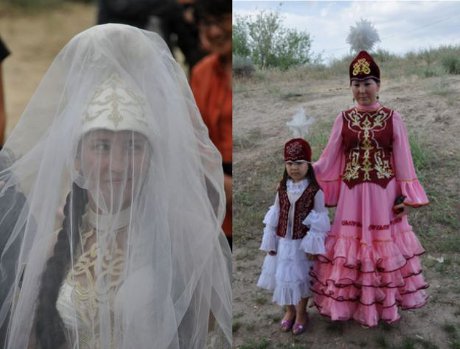 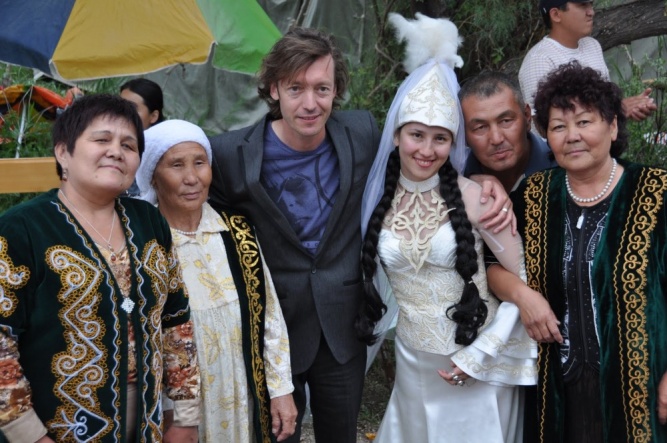 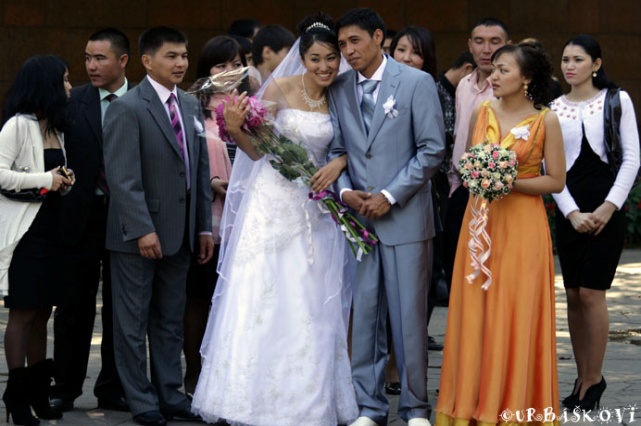 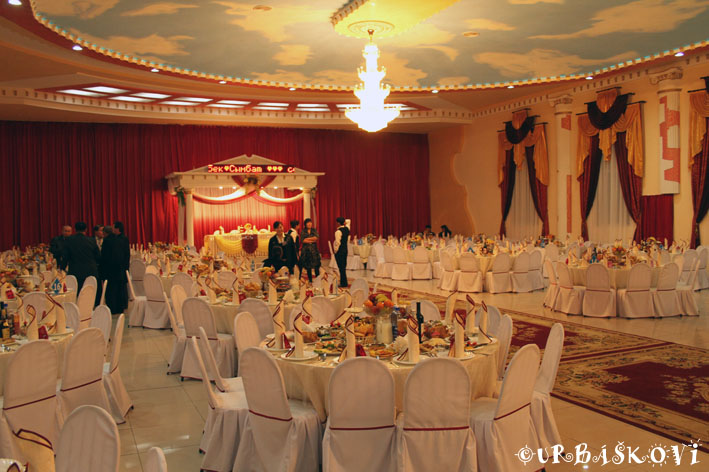 Únosy nevěst v Kyrgystánu
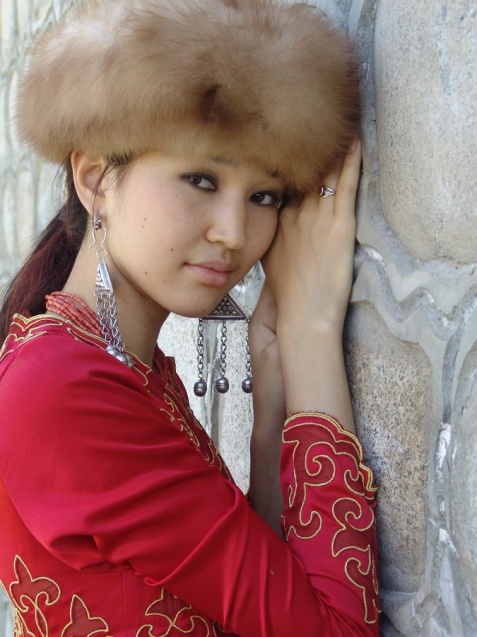 Původní zvyk – nevěsta souhlasila
Dnes jsou nuceni k sňatkům proti své vůli
Za tři roky 24 000 unesených nevěst
Z důvodu patriarchálního uspořádání a z důvodu
      neplacení kalymu
Únosy jsou protizákonné (3 roky vězení?)
Nahlášeno jen 150 případů za 12 let
Rozpad manželství, sebevraždy
„ Žena která vstupuje do manželství s pláčem prožije šťastný život“
Narození dítěte – Kyrgyzstán I.
Kyrgyzové v minulosti úzce spjati s obřady okolo narození dítětě
Týkaly se už ženy, která otěhotněla
Zvyk sujunčuloo – kdo zprávu o narození oznámil jako první, obdržel dárek
Velká hostina – toj
Ceremonie kladení do kolíbky – bešikke salu
Rodinný svátek tušoo kesuu – spojen s prvními kroky dítěte
Jména – starodávná, se skrytým významem
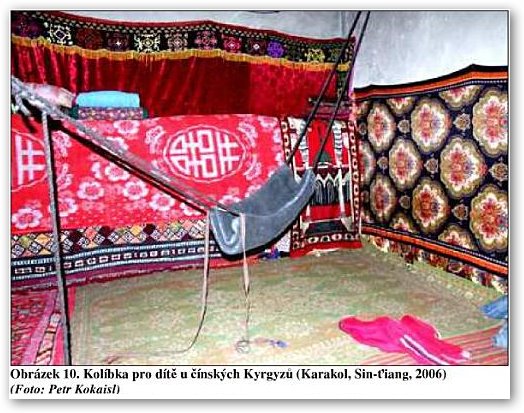 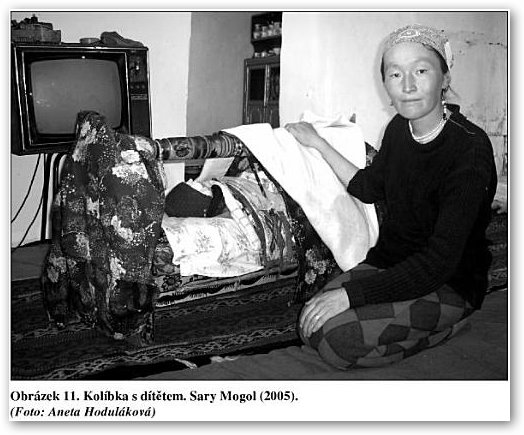 Narození dítěte – Kyrgyzstán II.
Dnes velké rozdíly mezi městy a venkovem
Města – tradice mizí
Na venkově mnoho dodržováno dodnes
Někde jméno vybíráno stále rodiči muže, nyní však většinou podle Koránu
Chlapec ve věku 3, 4, či 5 let – muslimský obřad obřezání surnattoj
U děvčat ve veku 5 a 6 let čačordu – zaplétají se jim copánky, stává se z nich mladá žena
Narození dítěte - Tádžikistán
Matka s dítětem nikdy nesměly zůstávat samy
Významné dny po porodu – třetí, pátý, sedmý, dvanáctý, čtyřicátý
Obřad čillagurezon – matka s dítětem poprvé vychází z domu a navštěvuje příbuzné
Dandonmušak – objevení se prvního zubu
Mujsargiron – první stříhání vlasů
Narození dítěte – Turkmenistán
U porodu pomáhaly starší ženy – akušerky. Dnes už spíše ne, rodí se v nemocnicích
Při porodu volaly jméno Alláha, případně sester Gyz Bibi a Para Bibi
Jizerlik – zavěšen do místnosti, aby nebylo dítě uhranuto
Dachdaan – vyřezaný přívěšek ze dřeva
Zákaz přiblížení se k dítěti - gille
Rozvody
V Tádžikistánu každodenní realita, avšak ve velmi malé míře
Prakticky propuštění ženy z manželského svazku – „rozvádím se s tebou.“
Kalym po rozvodu propadá manželčině rodině
Někdy muži využívají tvrzení, že žena byla nevěrná a porodila cizí dítě
Častější příčina – žádost dospělé ženy, která se vdávala jako nezletilá bez svého souhlasu.
Pohřeb ve Střední Asii
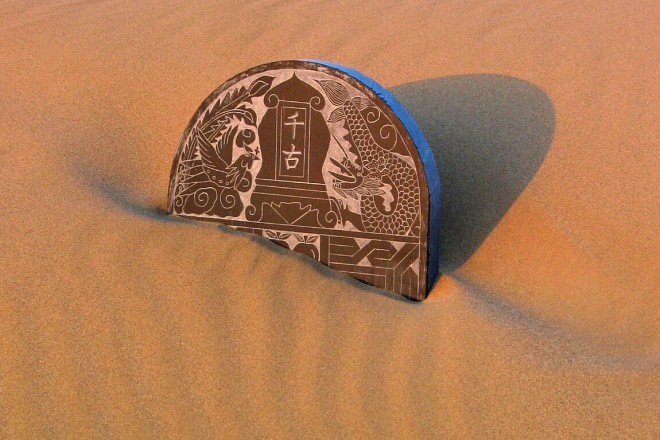 Kyrgyzstán
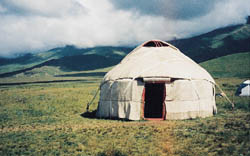 Stavění jurty na počest zemřelého
Tělo omyto, převlečeno do bílé košile a položeno na koberec – muž vlevo, žena vpravo
Lidé přichází do jurty se modlit a vzpomínat
Tělo nesmí v jurtě zůstat déle než 24 hodin
Na hřbitov chodí pouze muži
Hroby na vyvýšeném místě (na kopci)
Pohřbívání do metr hluboké jámy , hlava směrem na sever
Kyrgyzstán
Bohatí pohřbíváni do čtverhranného mauzolea s kopulí
Zemřelí pohřbíváni vždy samostatně
Po pohřbu následuje hostina (beran, koza)
40 dní se rodina nesmí smát, sledovat televizi a poslouchat rádio
Roční smutek – nesmí se pořádat oslavy a svatby ani se jich účastnit
Rok po pohřbu se koná zádušní hostina
Kyrgyzstán - současnost
Obrovské hřbitovy v okolí měst a vesnic
Pohřeb je velká a drahá událost
Hroby s muslimským půlměsícem na špici
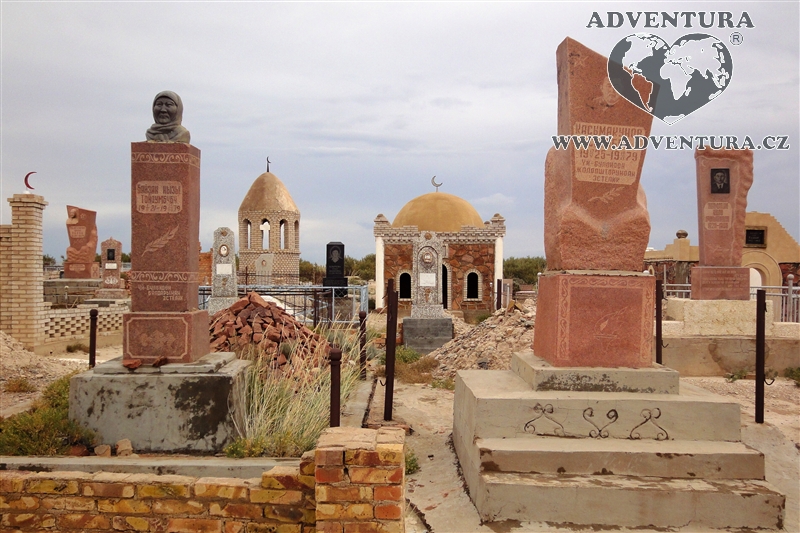 Tádžikistán
Mnoho zvyků a pověr
Pokud člověk zemře v domě, duše zůstane uvězněna – umírající vynášen z domu
Nebožtíka je nutné chránit před zlými duchy
Zvířata mohou být prostředníky při napadení zlými duchy  kočky z domu, zavírání skotu
Hostitelská noc – známí a přátelé navštěvují nebožtíka
Zpívání ukolébavky, pokládání hlíny nebo železa na tělo nebožtíka
Tádžikistán
Posvátná země  žádání o povolení k vykopání hrobu
Hlava směřuje na sever, nohy na jih, tělo leží na boku, oči na západ
Rituál ukládání hlíny do šátku
Hřbitov je posvátný – zákaz vstupu nečistým osobám a předmětům (ženy na hřbitov nesmí)
Pamír – žena se účastní pohřbu
Pokrmy pro smuteční hostinu – na severu beran, na jihu býk
Tádžikistán - současnost
Modlitba před smrtí – pomáhá přejít na jiný svět
Loučení se zemřelým v domě
Tělo se omývá, balí do bílé látky a přenáší na hřbitov
Ve smutečním průvodu jen muži
Oplakávání, v některých oblastech radost
Pohřbívání do mohyl bez rakve
3 dny pouze modlitby a vzpomínání
Hostina 3. a 40. den a rok po pohřbu
Prodloužený smutek pro vdovy 
Ženy už se někdy pohřbu účastní
Turkmenistán
Prolínání turkických a muslimských tradic
Předkládání jídla (masa) zemřelým
Pohřební slavnosti v odstupu několika dnů až jednoho roku od pohřbu
Zákaz připravování jídla v domě zemřelého po 3 dny
Očistné obřady
Podle muslimské tradice se pohřeb koná třetí den po smrti
Vynášení na „tabutě“
Turkmenistán
Pohřeb dítěte – vypouštění holubů
Sunnitský islám  na pohřbu pouze muži
40 dnů po smrti – smuteční obřady, modlitby, smuteční hostina
Zdroje
KOKAISL, Petr, PARGAČ, Jan a kol. Lidé z hor a lidé z pouští: Tádžikistán a Turkmenistán. Střípky kulturních proměn Střední Asie. 1. vyd. Praha: Filozofická fakulta Univerzity Karlovy, 2007. 351 s. ISBN 978-80-7308-167-6.
KOKAISL, Petr, PARGAČ, Jan a kol. Pastevecká společnost v proměnách času:Kyrgyzstán a Kazachstán.  1. vyd. Praha: Filozofická fakulta Univerzity Karlovy, 2006. 296 s. ISBN 80-7308-119-9.
KOKAISL, Petr a kol. Manželství a rodina obyvatel Kavkazu a Střední Asie. Praha, Nostalgie, 2011, 196 s. ISBN 978-80-254-9365-6
Svatba a slzy: Tradiční únosy nevěst v Kyrgyzstánu[online]. Dostupný z: http://www.stoplusjednicka.cz/svatba-slzy-tradicni-unosy-nevest-v-kyrgyzstanu
Kyrgyzstán zpřísnil tresty za vynucené sňatky[online]. Dostupný z:http://www.lidovky.cz/kyrgyzstan-pritvrzuje-tresty-za-vynucene-snatky-fsy-/zpravy-svet.aspx?c=A130127_081312_ln_zahranici_hm
Děkujeme za pozornost
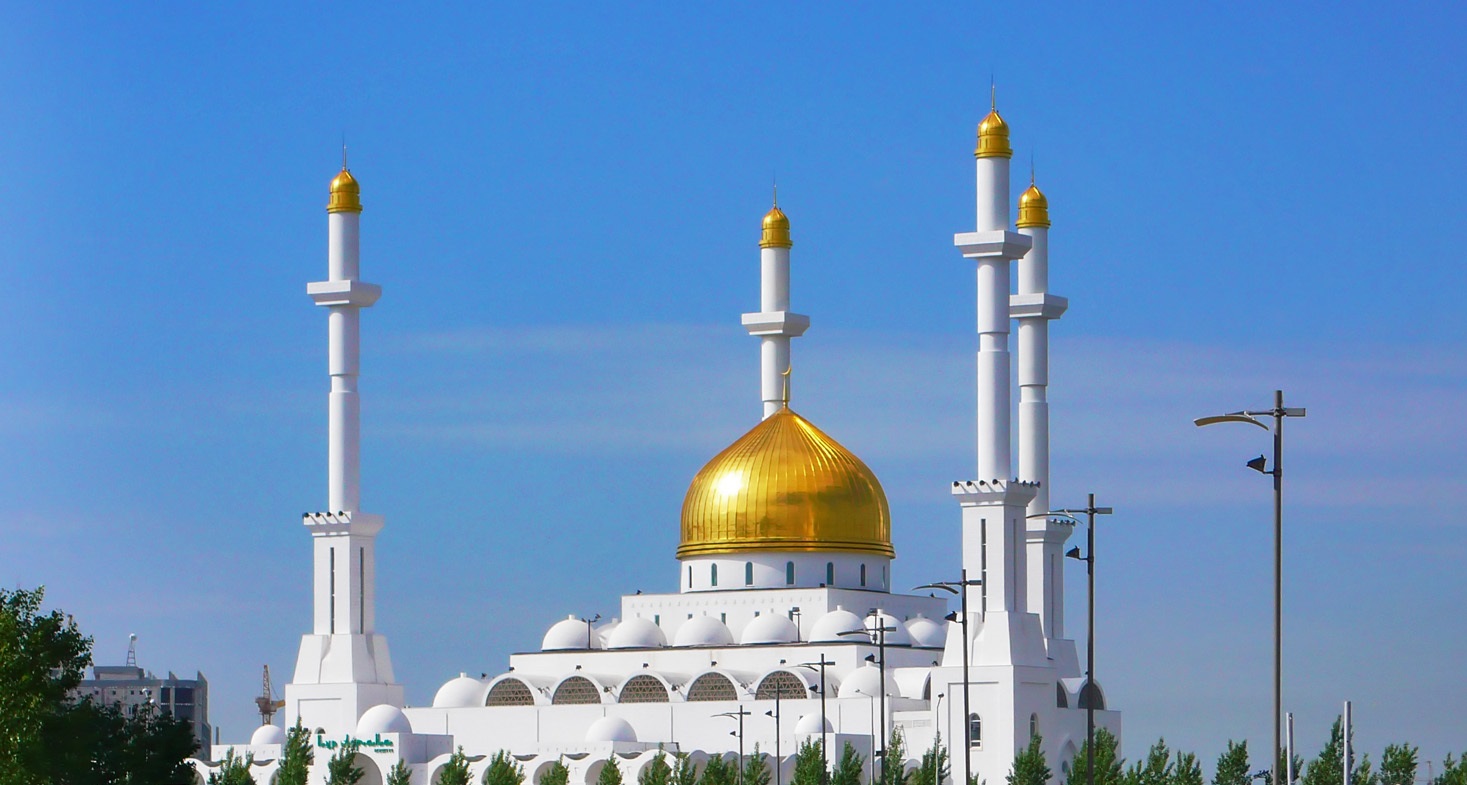